Internet i pregledavanje web-a
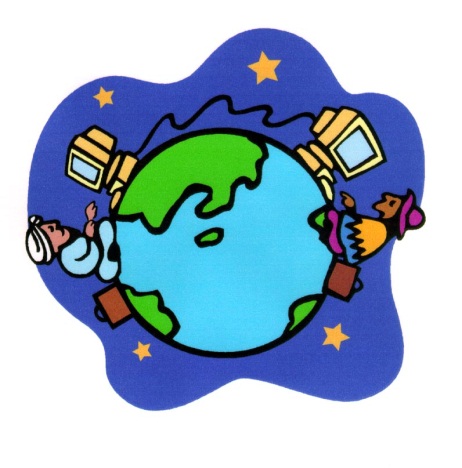 Internet i pregledavanje web-a
Znate li vi što je Internet?
Internet i pregledavanje web-a
Internet- mreža svih mreža, najveća svjetska mreža računala.
Internet i pregledavanje web-a
Što sve može Internet?!
Internet je vrlo moćan medij za razmjenu informacija koji se proteže cijelim planetom.                                
Da bi se taj medij potpuno iskoristio bilo je potrebno maksimalno pojednostaviti rad s Internetom. Upravo jednostavnost i dostupnost učinilo je od Interneta ono što je on danas. 
Da bi se pojednostavio pristup i rad na Internetu, kreiran je velik broj servisa različitih namjena omogućavaju korisnicima da ih koriste bez znanja tehnološke pozadine cijelog procesa.
Internet i pregledavanje web-a
Neke od stvari koje možete raditi na Internetu:
Pristupanje informacijama svih vrsta 
Slanje i primanje elektroničke pošte 
Sudjelovanje u diskusijama određene grupe korisnika 
Razgovarati s drugim ljudima koji koriste Internet 
Razmjenjivati datoteke
Internet i pregledavanje web-a
Neke od stvari koje možete raditi na Internetu:
Kupovati proizvode bez odlaska u trgovinu 
Obavljanje bankarskih poslova 
Učiti
Slušati glazbu 
Gledati filmove
Igrati se i još mnogo toga…
Internet i pregledavanje web-a
Računalna mreža
-da bi se bolje shvatilo što je Internet, moramo reći što je računalna mreža..
 
          Računalna mreža je grupa međusobno povezanih računala koja komuniciraju i dijele zajedničke resurse.
Internet i pregledavanje web-a
Povezivanje na Internet
-da bi se uopće mogli spojiti na Internet potrebno nam je:
oprema:
 računalo, 
Modem (uređaj za povezivanje na Internet), 
Telefonski kabel 
b) Račun od nekog poslužitelja (T-com, Iskon, CARNet, Vip i dr.)
Internet i pregledavanje web-a
Usluge Interneta
WWW (World Wide Web) je mrežna usluga koja omogućuje pretraživanje sadržaja na Internetu. 
Sastoji se mnoštva dokumenata(web stranica) međusobno povezanih poveznicama (hipervezama).
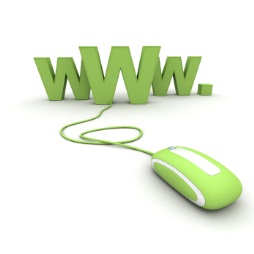 Internet i pregledavanje web-a
Hiperveze
Hiperveza ili poveznica je tekst u kojem određene riječi ili slike služe kao veza prema drugim tekstovima, slikama, zvučnim zapisima ili nekom drugom dokumentu.  
Kada kursorom dođete iznad hiperveze strjelica (      ) se pretvara u ruku s ispruženim kažiprstom(      ). 
Pritiskom na lijevu tipku miša na prikazanu vezu pomičete se na drugi tekst, drugu stranicu, drugu web stranicu, kopirate datoteku ili pokrećete neku aplikaciju.
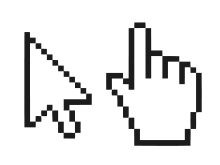 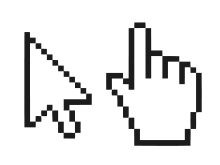 Internet i pregledavanje web-a
Web preglednici
Web preglednik je program koji koristimo za pregled web stranica. 
Najpopularniji preglednici su: 
                                                   a) Internet Explorer
                                                   b) Mozilla FireFox 
                                                   c) Chrome
                                                   d)Safari
Internet i pregledavanje web-a
Tražilice
Tražilice koristimo za pretraživanje informacija na WWW-u. 
Tražilice čuvaju podatke o web stranicama (ključne riječi, posjećenost stranice). 
        Najposjećenije tražilice su:       
Google
Yahoo! 
Bing
Internet i pregledavanje web-a
Sigurnosne teme vezane uz Internet
Virus je zlonamjeran program s mogućnošću samoobnavljanja i umnožavanja. U računalu traži druge datoteke nastojeći inficirati, a krajnji cilj mu je širenje na druga računala. 
može uzrokovati veće ili manje štete na računalu, a računalo se njime može zaraziti kopiranjem datoteka s Interneta.
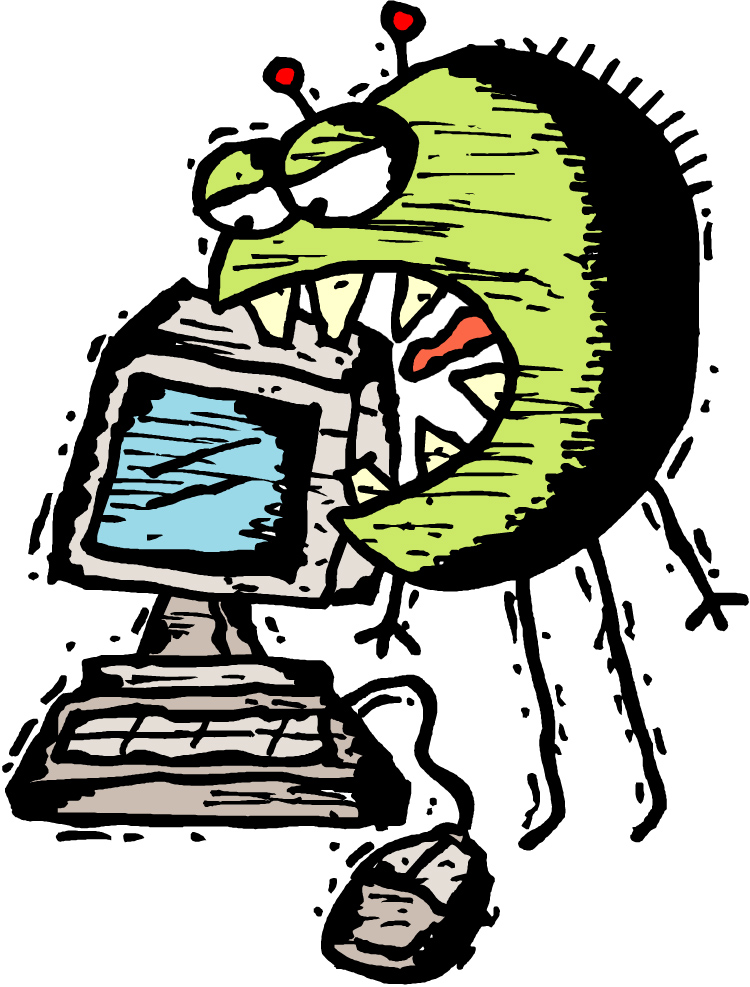 Internet i pregledavanje web-a
virusi
Virusi se šire prenošenjem i otvaranjem zaraženih datoteka (e-mail privici, zaražene datoteke na prijenosnim medijima…) 
Antivirusne programe koristimo da bi pronašli i uklonili zloćudni softver. Potrebno ga je redovito obnavljati, odnosno preuzimati nove definicije virusa. 
ukoliko ga ne obnavljamo redovito on postaje beskoristan jer ne prepoznaje nove viruse.
Internet i pregledavanje web-a
Sigurnost podataka
osim opasnosti od zaraze računala virusom (osobito prilikom pohrane podataka s Interneta na računalo) moramo paziti da slučajno ne odamo osobne podatke što može imati niz neželjenih posljedica. 
ostavljanje svoje e-mail adrese na sumnjivim web stranicama može rezultirati velikim brojem neželjenih poruka. 
davanje podataka o svojoj kreditnoj kartici za kupovinu putem Interneta na web stranicama koje nisu pouzdane stvara se opasnost od zlouporabe tog bankovnoga računa.
Internet i pregledavanje web-a
Vrste preglednika
Internet i pregledavanje web-a
Otvaranje web preglednika
dva puta brzo kliknemo na prečicu web preglednika, koji se obično nalazi na radnoj površini računala. 
Putem izbornika Start  Svi programi  Internet Explorer (ili Mozilla Firefox) 
Putem ikone preglednika prikvačenog na programsku traku
Internet i pregledavanje web-a
Zatvaranje web preglednika
pritiskom na tipku  
Pritisnemo desnu tipku miša na naslovnu traku programa i iz brzog izbornika odaberemo naredbu Zatvori 
kombinacijom tipki Alt + F4  
U izborniku Datoteka odaberemo naredbu Izađi
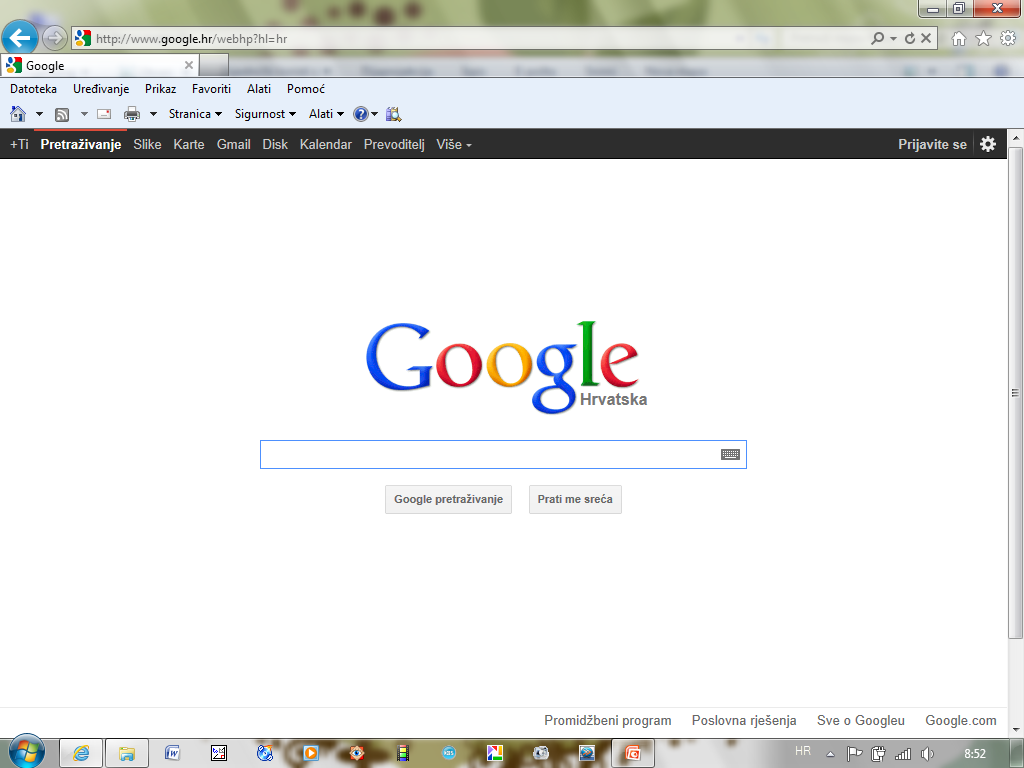 Internet i pregledavanje web-a
Prvi koraci u radu s Internet Explorerom
Pokretanje Internet Explorera: 
                   a) gumb Start (      )  Internet Explorer 

  b) gumb Start (        )  Svi programi   Internet Explorer
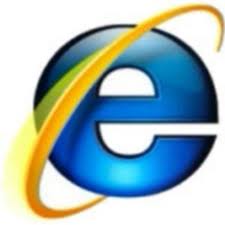 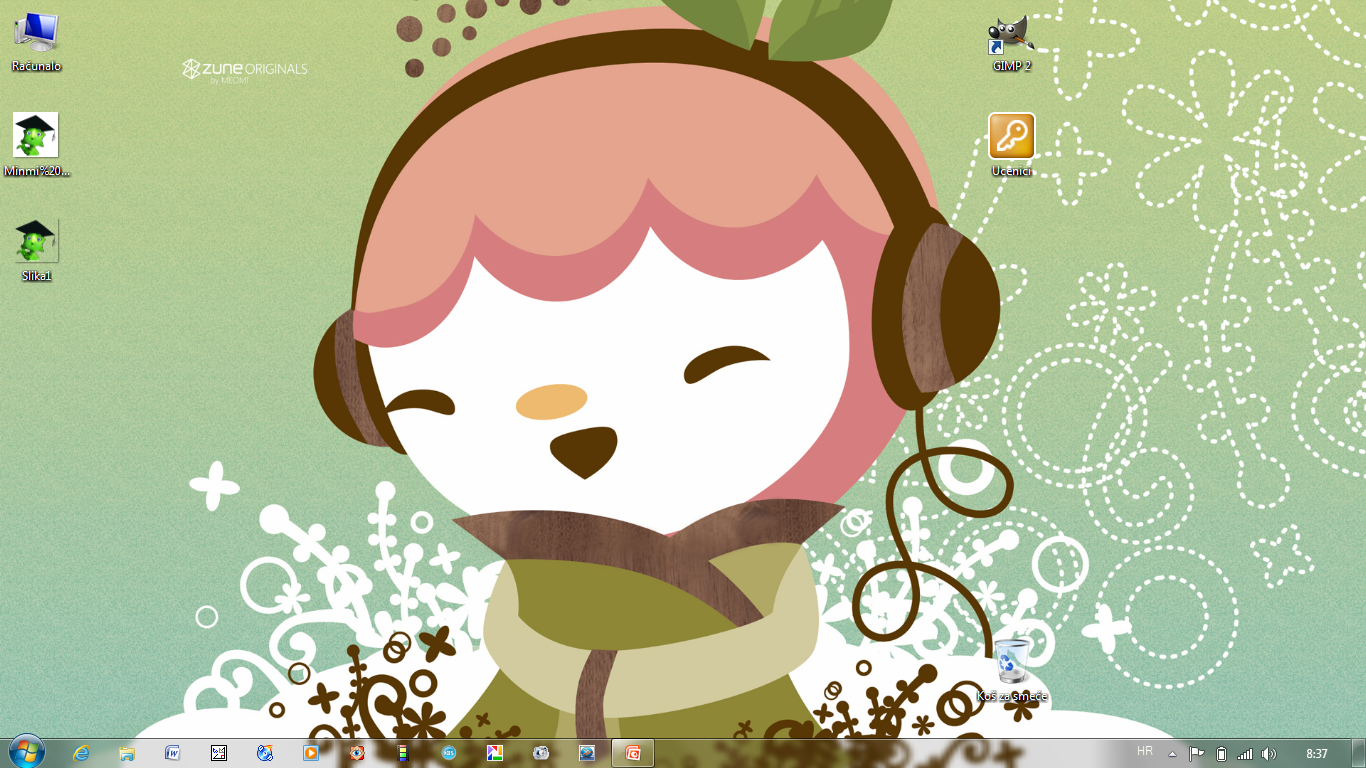 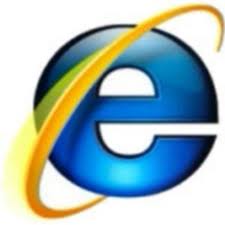 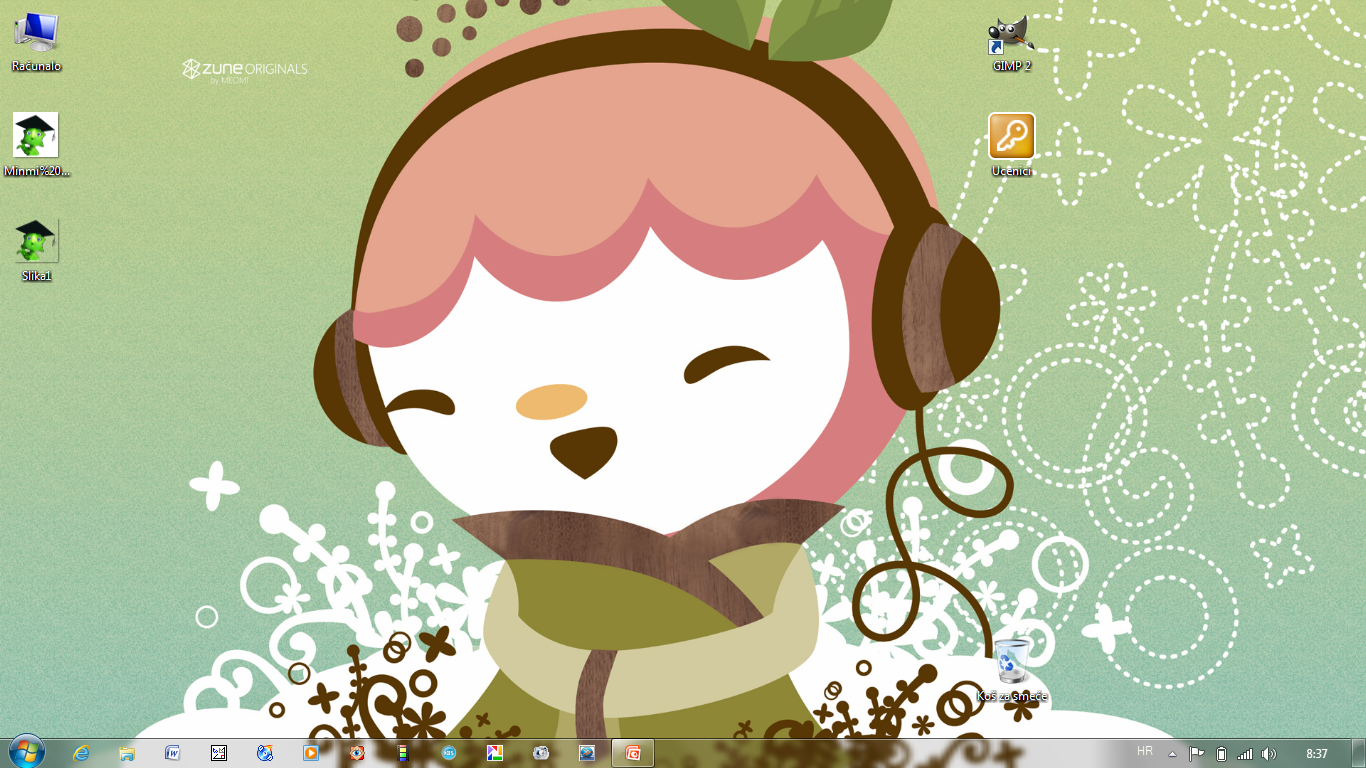 Internet i pregledavanje web-a
Vraćanje na početnu stranicu
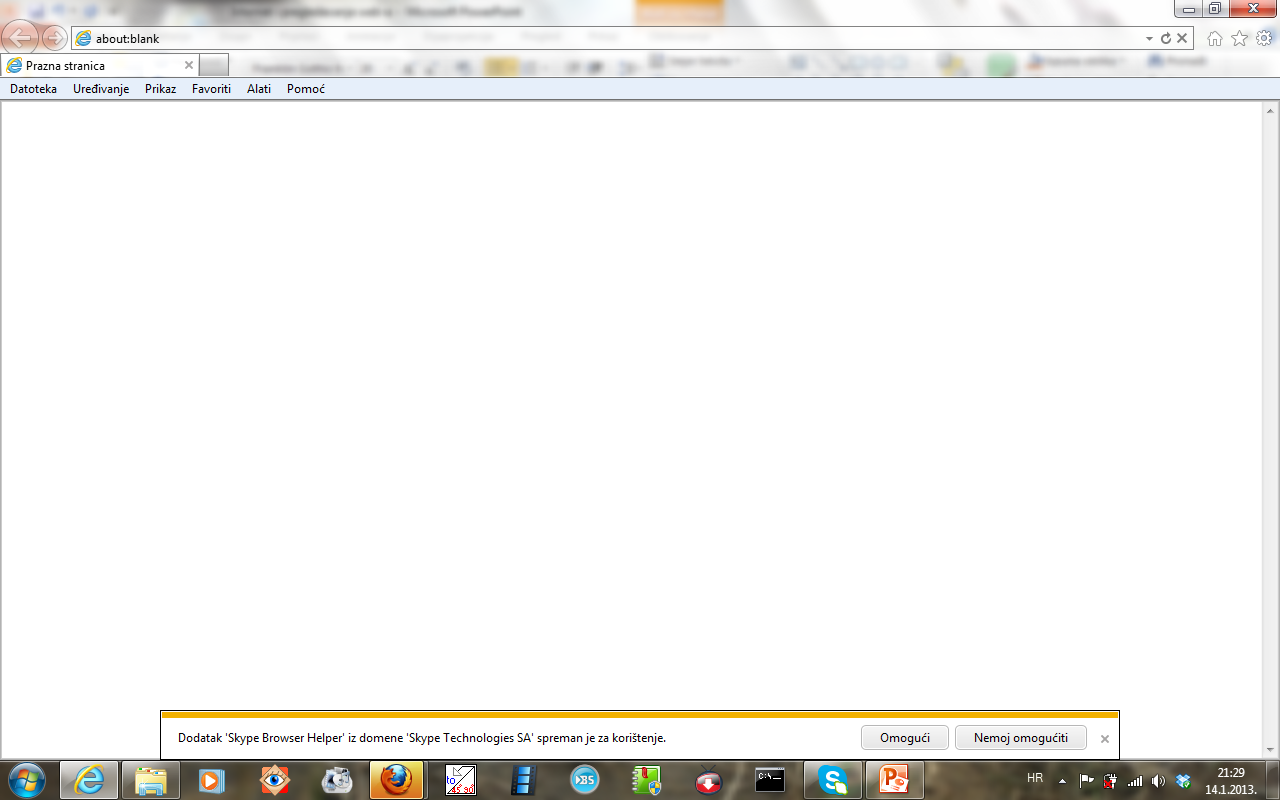 pritisak na gumb Polazno(      ) 
  kombinacijom tipki Alt+ Home
Internet i pregledavanje web-a
A sada vi pretražujete Internet!
Internet i pregledavanje web-a